Teoria de comércio pós-hoe comércio intra-industrial
Introdução
Os vários pesquisadores da teoria do comércio pertencentes a diferentes escolas de pensamento, como 
Adam Smith,  David Ricardo e Bertil Ohlin,
desenvolveram paradigmas que resultaram em uma doutrina logicamente consistente - a partir de certas premissas básicas, vários teoremas são deduzidos.
Premissas da Teoria ortodoxa
Deixando de lado as premissas específicas de cada modelo, as premissas fundamentais da teoria ortodoxa são: 

(i) O mercado é perfeitamente competitivo. 
(ii) As mercadorias comercializadas internacionalmente são homogêneas e idênticas nos vários países. 

Isso significa que a mercadoria homogênea A, produzida no país 1, é idêntica à mercadoria homogênea A, produzida em qualquer outro país e assim por diante para todas as mercadorias.  Os países trocam mercadorias diferentes.
Dificuldades empíricas dos modelos ortodoxos
Na realidade, essas suposições dificilmente são satisfeitas nos mercados. 
Mesmo uma observação casual da realidade mostra que: 

(i) Formas de mercado diferentes da concorrência perfeita (como concorrência monopolista e oligopólio) são a norma e não a exceção. 
(ii) A diferenciação de um mesmo produto é muito mais frequente que a homogeneidade.   
(iii) Grande porção do comércio abrange o comércio de um mesmo produto - exportam e importam um mesmo produto diferenciado.
Aspectos explicados pelas novas teorias do comércio
Novas abordagens e a organização industrial
Novas teorias do comércio internacional foram introduzidas – fortemente pautadas na Organização Industrial. 
Foram várias teorias com diferentes suposições e resultados. 
A característica comum dessas teorias é que elas abandonam a suposição de concorrência perfeita e / ou de homogeneidade do produto.
Classificação das Novas Teorias:
Exemplos de situações ou fatores que induzem ao comércio intra-industrial
Considerando Custo de transporte:
Essas exceções à regra podem ser elaboradas: 
1. Custo de transporte: 
Na Fig. 1, consideramos dois países com uma longa fronteira comum e assumimos que eles produzem aço (em unidades situadas em a1 e a2) 
que posteriormente transformam em chapa de aço (nas unidades situadas em I1 e l2). 
Supõe-se que a tecnologia, as preferências e as dotações de fatores sejam absolutamente idênticas nos dois países.
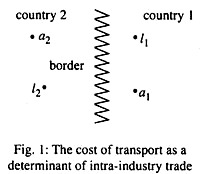 1. Transporte
Ceteris paribus, se assumirmos que o custo do transporte é diretamente proporcional à distância, tem-se:
A. o país 11 pode achar mais barato obter seu suprimento de aço de a2, em vez de a1 porque a2 está mais próximo (o país 1 importa assim aço do país 2) e 
da mesma maneira, o país 2 pode achar mais barato importar aço do país 11, pois está mais próximo de l2 do que a2. 
Portanto, ambos os países importarão e exportarão simultaneamente a mesma mercadoria (aço).
2.Comércio periódico ou  Sazonal
3. Condições de demanda variáveis
É absolutamente normal que dois países vizinhos troquem energia elétrica entre si para atender aos picos de demanda em um ou outro país. 

Isso pode ser ajustado à teoria ortodoxa, assumindo curvas de demanda que mudam periodicamente suas posições.
4. Importação e Exportação de Bens de mesma classificação
Importação e exportação de mercadorias após armazenamento e venda por atacado (comércio entre armazéns) ou após simples manipulações (como embalagem, engarrafamento, limpeza, triagem etc.) que deixam as mercadorias essencialmente inalteradas (comércio de reexportação). 

Mesmo no caso do comércio de reexportação, as manipulações geralmente não são suficientes para garantir que os produtos sejam reclassificados em uma classe HS/SITC diferente, de modo que se caracteriza como comércio intraindustrial, quando analisado.
5. Intervenção do governo:
Retornos crescentes à escala
Retornos crescentes à escala
Atenção: é errado identificar novas teorias como proponentes de retornos crescentes de escala, porque, como veremos a seguir, existem muitas teorias novas que consideram a produção como ocorrendo sob retornos constantes de escala.
Diferenciação do produto
A diferenciação do produto tem dois tipos possíveis: 
vertical e horizontal.
Diferenciação VERTICAL do produto
Diferenciação vertical refere-se a produtos que diferem apenas na qualidade. 
Por exemplo, roupas de lã são idênticas, exceto pela qualidade da lã. 
  No caso de diferenciação vertical, na verdade, depende muito das restrições orçamentárias dos consumidores.
Diferenciação horizontal do produto
A diferenciação horizontal refere-se a produtos da mesma qualidade que diferem em suas características (reais ou presumidas). 

Por exemplo, roupas de lã geralmente são feitas com a mesma qualidade de lã, mas com corte e cor diferentes.
 É senso comum que todos os consumidores preferem produtos de alta qualidade a produtos de menor qualidade. Isso, é claro, pressupõe a existência de critérios universalmente aceitos para avaliar a qualidade.
 Portanto, na ausência de restrições orçamentárias, todos os consumidores exigiriam o bem da mais alta qualidade (a suposição subjacente aqui é que o preço de uma mercadoria aumenta à medida que sua qualidade aumenta). 
No caso de diferenciação horizontal, a avaliação das várias características difere de consumidor para consumidor, dependendo de sua perspectiva.
Estrutura do mercado
No que diz respeito às formas de mercado, basta dizer que na rubrica "oligopólio" incluímos não apenas o duopólio, mas também, como um caso limite - o monopólio.
A hipótese de defasagem de imitação é uma ideia de Micheal V. Posner e foi formalmente introduzida por ele em 1961. 

De fato, a hipótese deste modelo abriu o caminho para outra teoria que surgiria nos próximos anos e que agora é mais conhecida como Teoria do Ciclo do Produto. (TCP)
Modelo dA hipótese de defasagem NA imitação
A hipótese da defasagem de imitação
A hipótese de defasagem de imitação descarta a suposição da análise de Heckscher-Ohlin de que existe uma uniformidade de tecnologias em uso. 

Ela pressupõe que a mesma tecnologia nem sempre está disponível em todos os países e que a transmissão ou difusão de tecnologia pode diferir de um país para outro.
A hipótese da defasagem de imitação:
Considere os países I e II e que um novo produto é lançado no país I, graças aos esforços bem-sucedidos das equipes de pesquisa e desenvolvimento. 

De acordo com a teoria do defasagem de imitação, esse novo produto não será produzido imediatamente pelas empresas do país II. 

Incorporando uma dimensão temporal, o atraso de imitação é definido como o período de tempo decorrido entre a introdução do produto no país I e o surgimento da versão produzida pelas empresas no país II.
A hipótese da defasagem de imitação:
A defasagem na imitação inclui:
 Um período de aprendizado durante o qual as empresas do país II devem adquirir a tecnologia e conhecimento para produzir o bem. 
Além disso, leva tempo para comprar insumos, instalar equipamentos, processar os insumos, levar o produto acabado ao mercado e assim por diante.
Deve-se considerar também que existe um segundo atraso de ajuste no lado da demanda.
A hipótese da defasagem de imitação:
O atraso na demanda é o período de tempo entre o lançamento do produto no país I e sua aceitação pelos já utilizam. 
Esse atraso pode ser particularmente longo no caso de produtos envolvendo fidelidade à marca. 
O ponto central da importância na hipótese de atraso de imitação é que o comércio se concentra em novos produtos.
A hipótese da defasagem de imitação:
Neste contexto, como um país pode se tornar um exportador de sucesso contínuo? Inovando continuamente? 

Uma vantagem óbvia dessa teoria sobre a contraparte de Heckscher-Ohlin é que ela é mais capaz de lidar com vantagens comparativas “dinâmicas”.
A teoria do ciclo do produto:
A teoria do comércio do ciclo do produto baseia-se na hipótese de defasagem da imitação, porém formalizando o tratamento do ciclo de vida de um “novo produto” e seu impacto no comércio internacional.
A teoria do ciclo do produto:
No entanto, a teoria do ciclo do produto (TCP, a seguir) também relaxa muitas outras suposições da teoria tradicional do comércio e é mais completa no tratamento dos padrões comerciais. 

O TCP divide o ciclo de vida de um novo produto em três estágios: 
(i) Fase inicial de produção e consumo do novo produto; 
(ii) Estágio em maturação do produto (excedente de produção pode ser exportado); e 
(iii) Estágio em que o produto já está padronizado. Produção interna cai e país pode passar a importar o produto de outros que o produzem a custos mais baixos.
 Esses três estágios e sua interação no mercado mundial que torna essa teoria funcional no comércio internacional podem ser representados esquematicamente, como mostra a Figura 2.
Teoria do ciclo do produto
Teoria do ciclo do produto
Etapa1:
A etapa do novo produto - o produto é produzido e consumido apenas no país de origem. 
As empresas produzem no país de origem porque é onde a demanda está localizada, e essas empresas desejam permanecer próximas ao mercado para captar/avaliar a aceitação do consumidor ao produto. 
As características do produto e do processo de produção estão em um estado de mudança durante esse estágio, à medida que as empresas procuram se familiarizar com o produto e o mercado. 
Não ocorre comércio internacional.
Teoria do ciclo do produto
Etapa II - O segundo estágio do ciclo de vida é chamado de estágio de maturação do produto. 
Nesta etapa, alguns padrões gerais para o produto e suas características começam a surgir e são adotadas técnicas de produção em massa. 
Com mais padronização no processo de produção, economias de escala devem ser realizadas. 
Além disso, há um crescimento na demanda externa, mas está associado principalmente a outros países desenvolvidos, uma vez que o produto atende a demandas de alta renda.
Teoria do ciclo do produto
O aumento da demanda externa leva a um padrão comercial pelo qual o país de origem exporta o produto para outros países de alta renda. 
Vernon sugeriu que, nesse estágio de amadurecimento do produto, o produto pode agora começar a fluir dos mercados estrangeiros para o país de origem, porque, 
com o capital mais móvel internacionalmente do que o trabalho, é improvável que o preço do capital entre os países seja tão diverso quanto o preço do trabalho.
Teoria do ciclo do produto
Com os preços relativos assim fortemente influenciados pelos custos da mão-de-obra, e com os custos da mão-de-obra mais baixos do que no país de origem, os países estrangeiros podem conseguir vender mais do que o país de origem do produto.
Teoria do ciclo do produto
A etapa final é a do produto padronizado. 
Nesse período do ciclo de vida do produto, as características do próprio produto e do processo de produção são bem conhecidas; o produto é familiar para os consumidores e o processo de produção para os produtores. 
Vernon opinou que a produção pode passar para os países em desenvolvimento. 

Mais uma vez, os custos de mão-de-obra desempenham um papel importante e os países desenvolvidos já estariam ocupados com a introdução de outros produtos.
Teoria do ciclo do produto
No diagnóstico final, a TCP defende uma vantagem comparativa dinâmica,  uma vez que a fonte de exportações do país muda ao longo do ciclo de vida do produto. 

Desde o início, o país inovador exporta o bem, mas depois é deslocado por outros países desenvolvidos que, por sua vez, são finalmente deslocados pelos países em desenvolvimento.
Comércio intra-indústria Grubel e Loyd
Herbert Grubel e P. J. Loyd mencionaram várias razões para a ocorrência do comércio intra-industrial (IIT),  incluindo, dentre outras:
 (i) Diferenciação de produtos:
 A principal razão por trás da existência de uma variedade de produtos é que os produtores tentam converter seus produtos comuns em produtos com royalties da marca. 
O objetivo é estabelecer um valor de marca. 
Os gostos dos consumidores diferem de inúmeras maneiras, mais do que as variedades de produtos fabricados por qualquer país e um pouco do comércio intraindustrial surge devido à diferenciação do produto.
Comércio intra-indústria Grubel e Loyd
(ii) Custos de transporte: 
Em um país grande como a Índia, Brasil, EUA, os custos de transporte de um produto podem ter um papel importante no comércio intra-setorial.
O produto com grande valor em relação ao volume tem potencial para comércio,
 No entanto, se o produto tiver grande volume em relação ao seu valor, pode não ser comercializado.
Comércio intra-indústria Grubel e Loyd
(iii) Economias de escala dinâmicas: 
Se o CII foi estabelecido em duas versões de um produto, cada empresa produtora (uma no país de origem e outra no país estrangeiro) pode experimentar "aprender fazendo" ou o que foi chamado de economia de escala dinâmica. 
Isso significa que as reduções de custo por unidade ocorrem devido à experiência na produção de um determinado bem.  
Este aumenta sua participação no mercado e passa a ser comercializado entre os países.
Comércio intra-indústria Grubel e Loyd
(iv) Grau de agregação do produto: 
Esta explicação atribui a ocorrência de CII à maneira como os dados de negociação são registrados e analisados.
 Se a categoria for ampla, haverá maior comércio intra-setorial do que seria o caso se uma categoria mais restrita for examinada.
IIT index
Índice de comércio intra-indústria
Comércio intra-indústria Grubel e Loyd
(v) Distribuições de renda diferentes nos países: 
Essa explicação foi oferecida por Herbert Grullin em 1970.
Ele opinou que, mesmo que dois países tenham renda per capita semelhante, diferentes distribuições da renda total nos dois países podem levar ao comércio intra-setorial.
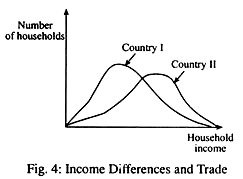 Comércio intra-indústria Grubel e Loyd
Os produtores do país I e do país II, respectivamente, estarão principalmente preocupados em atender às demandas dos consumidores de seus respectivos países.

 As famílias do país I com alta renda e as do país II com baixa renda comprariam o bem de produtores no outro país porque suas próprias firmas domésticas não estão produzindo uma variedade do bem que satisfaz esses consumidores. 
Portanto, ambos os países apresentam comércio intraindustrial.
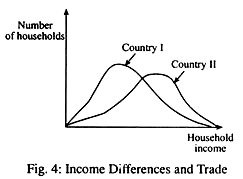 Teoria de Linder
A teoria de Linder é uma teoria exclusivamente orientada para a demanda, em oposição à teoria de Heckscher-Ohlin, que é essencialmente uma teoria pautada na oferta. 

A teoria de Linder afirma que: 
As preferências dos consumidores são fortemente influenciados por seus níveis de renda;
 É o nível de renda per capita de um país que produzirá um padrão particular de preferências.
Modelo de linder da sobreposição da demanda
Exemplo:
Suponha que o país I tenha um nível de renda per capita que gera demandas pelos bens A, B, C, D e E.
 Esses bens são organizados em ordem crescente de “qualidade” ou sofisticação do produto, com os bens A e B, por exemplo, sendo roupas ou sandálias de baixa qualidade, enquanto os produtos C, D e E estão mais acima na escala de qualidade. 
Agora, suponha que o país II tenha uma renda per capita ligeiramente superior. 
Por causa de sua renda mais alta, ela pode exigir e, portanto, produzir os bens C, D, E, F e G. 
Os bens F e G podem ser produtos de qualidade não comprados pelos consumidores de baixa renda do país. 
Portanto, é evidente que cada país está produzindo bens que atendem às demandas de seus próprios cidadãos.
Modelo de linder da sobreposição da demanda
Linder e perspectivas do comércio
Perspectivas de comércio entre os dois países:

O comércio ocorrerá em bens com demanda sobreposta, o que significa que os consumidores de ambos os países estão demandando itens específicos. 

No nosso exemplo, os produtos que têm escopo de comércio entree os 3 países são C, D e E.
Modelo de linder da sobreposição da demanda
Modelo de linder da sobreposição da demanda
A determinação do padrão comercial observando demandas sobrepostas tem uma implicação importante para os tipos de países que negociarão entre si.
 Suponha que exista um país terceiro envolvido no exemplo acima. 
Assumimos que a renda per capita do país III seja ainda maior que a do país II. A demanda do consumidor do país III pode ser pelos bens E, F, G, H e J. O país III comercializará os produtos E, F e G com o país II, mas comercializará apenas o bem E com o país I. 
Nos três países I, II e III na Figura 3 retrata as relações de renda e comércio, reconhecendo que há uma faixa representativa de renda individual em torno do nível de renda per capita de cada país. 
No exemplo de três países acima, o nível de renda per capita no país I gera uma demanda por bens A, B, C, D e E. 
A renda per capita mais alta gera uma demanda por bens C, D, E, F e G e a renda per capita ainda mais alta do país estão associados à demanda por bens E, F, G, H e J.
Modelo de linder da sobreposição da demanda
De acordo com a hipótese de Linder, só haverá interesse no comércio onde as demandas de produtos induzidas por renda forem semelhantes ou " sobreposição". 
Assim, seria de esperar ver os países I e II negociando mercadorias C, D e E entre si e os países II e III trocando mercadorias E, F e G. 

Porque seus respectivos níveis de renda não geram demandas comuns para qualquer bem, os países I e III negociarão entre si apenas o bem E. 

Um ponto importante referente ao modelo Linder é que ele não afirma especificamente a direção do fluxo de mercadorias entre os países comerciais.
Modelo de linder da sobreposição da demanda
Quando declaramos (no exemplo anterior) que os países I e II negociariam os bens C, D e E, não dissemos que bem ou bens seriam exportados por qual país. 
Linder opinou que um bem poderia ser enviado nas duas direções - exportado e importado pelo mesmo país. 
Esse fenômeno não era possível em modelos anteriores de comércio, porque se afirmava que, para todos os fins práticos, não se podia dizer que um país possuí uma vantagem comparativa e uma desvantagem comparativa no mesmo bem. 
Diz-se que os países que exportam e importam itens da mesma classificação de produto estão envolvidos no comércio intra-industrial.